【提案】　　　　S （Scene：情況）　V （View：判断）　C （Concept：中心概念）　I （Idea：具体案）　P （Plan：実行計画）
S： 情況
 「古文書」 のみ が：
 ● 日本国民が江戸時代以前から各地域にあった
      寺子屋制度 等により 「識字率」 が世界最高峰の 
  　「文明国家」 であった 「事実」 を語る。 
 ● 世界人類に誇る 「知的財産」 の 「証拠」 となる。
V： 判断
● 廃棄されている：
　 今まで存在 してきた多くの古文書が、民家の蔵・地域  　
   資料館・公民館・図書館・元小学校等の片隅で死蔵、　  
   調査される事無く 「ゴミ」 として廃棄され続けている。● 「古文書」 の調査・補修 が出来る人材、それを育成
   する環境が減少。（10年後では不可能 現場 ・ 詳細）
C： 中心概念　　日本・地方の活性化 （創生・雇用） は 「古文書 の 管理」 から

　　　　　　　　　  ● 「老齢者方や女性」に適する手作業。 （補修作業 ・ デジカメ撮影）
　　　　　　　　　  ● 博物館・郷土資料館の充実。 （観光資源 ・ 災害対策 ・ 郷土愛）
　　　　　　　　　  ● 海外からの受注。 （史料補修者 の プロ化）
　　　　　　　　　  ● 「生きがいの創出」 「老化の防止」 （医療負担の軽減）
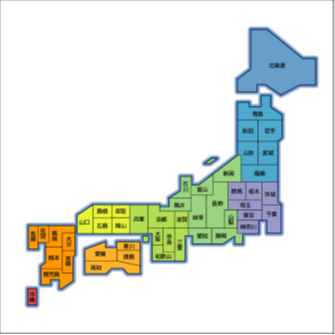 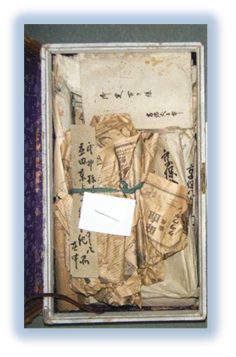 I： 具体案
●　官について：　担当は各県内 （県市区町村史編纂・
　　 郷土資料館等） と 全史料協 ・ 国文研等既存の情報
     を基に連携して情報の収集。　作業人員は各役所の
　　老齢者情報の把握部署から人材募集。
●　民について：　募集された老齢者・女性方への作業
     適正の確認と技術教育。
● 予算：　10年間予算  900億円  （90億円/ 年×10年）
    全国  1都1道2府43県に網羅。
P： 実行計画
● 2016年度中：　情報収集のため、左案に基づき各地
　　域の、過去の古文書の所在の情報、現時点までの
　　古文書調査のデータの収集を開始。 10年計画。
● 「調査・情報収集」　「補修」　「デジカメ撮影」　
　　の各作業仕様書の作成とそれを指導できる技術担
　　当者の育成。　指導、教育して各県毎に配置。
● 作業場所：　各地域の公共施設等。  
   （駐車場・エレベータ・空調 等 … 力作業の軽減）